Automated Urinalysis
Team 56:
Jovan, Patrick, & Siddarth
[Speaker Notes: Sid]
Introduction
Urine dipsticks only provide qualitative measures, whilst 24-hr collection methods are cumbersome and prone to error

Urinalysis is the premier method, but requires separate facility to be processed
[Speaker Notes: Sid
Currently, urine dipsticks and 24hr urine collections are the most prevalent method for urinalysis
This involves monthly or even weekly visits to a medical centre for a patient of kidney or urinary disease.]
Objective
Develop autonomous method of conducting urinalysis to allowing for a time efficient in-house solution for medical professionals
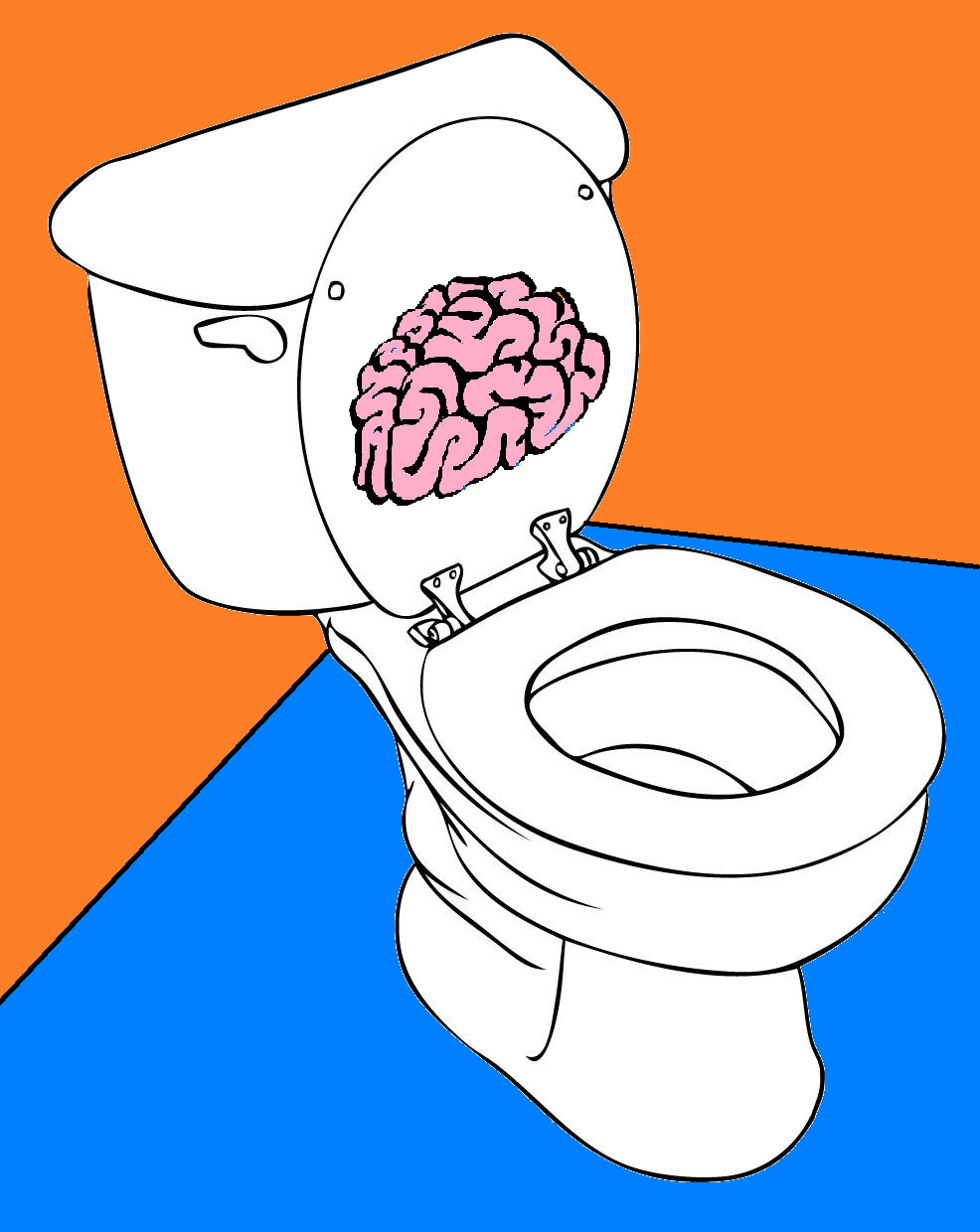 [Speaker Notes: Sid
With our project we aim to eliminate the need for frequent visits to facilities]
Design - Block Diagram
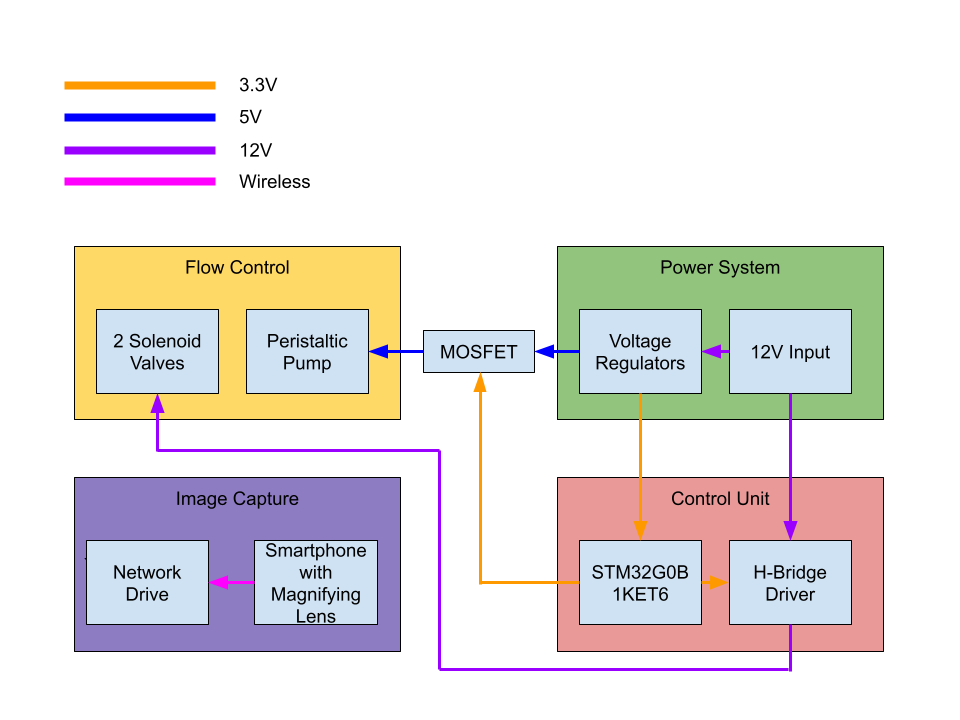 [Speaker Notes: Sid]
Design - PCB
MCU: STM32G0B1KET6
Motor Driver: PMOS MOSFET
Solenoid Driver: DRV8844 with flyback diodes
Voltage Regulation: 12V, 6V (Adjustable), 3.3V
USB connection
[Speaker Notes: Patrick]
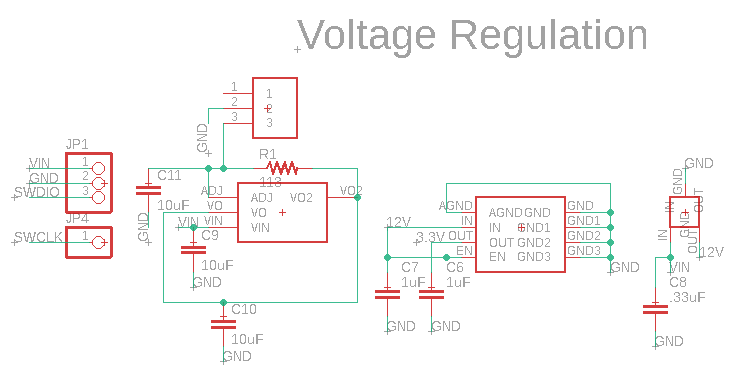 [Speaker Notes: Patrick]
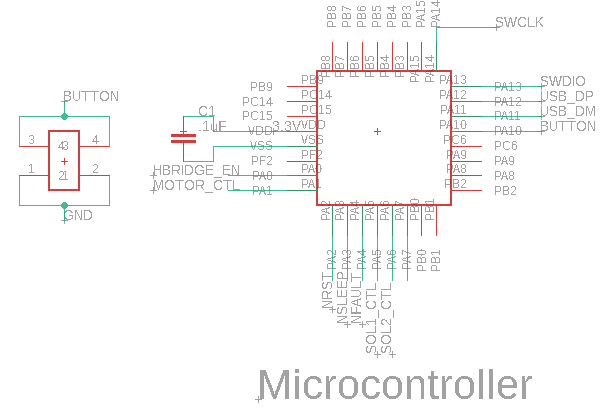 [Speaker Notes: Patrick]
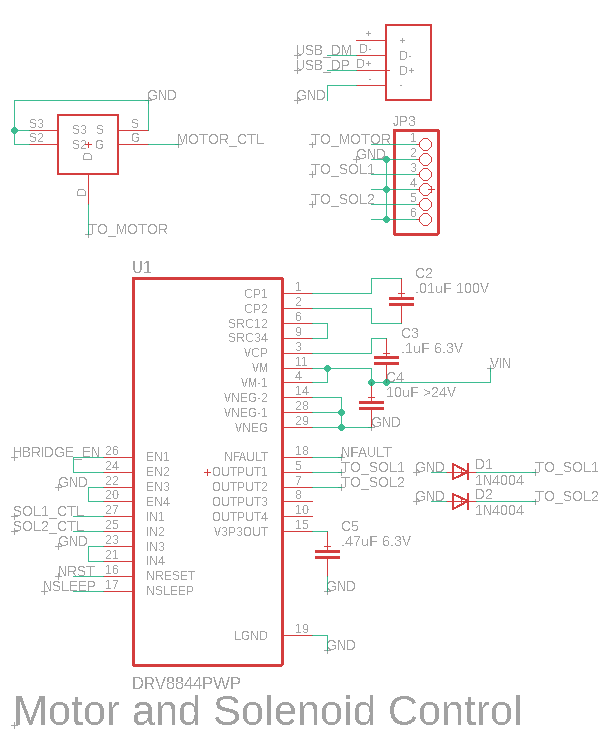 [Speaker Notes: Patrick]
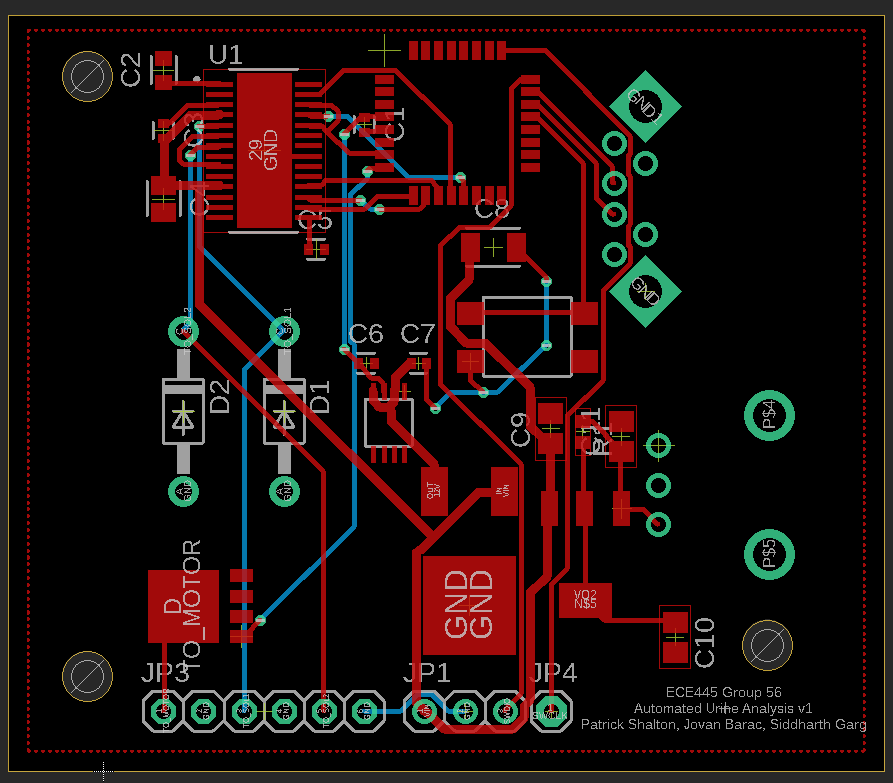 [Speaker Notes: Patrick]
Design - Mechanical
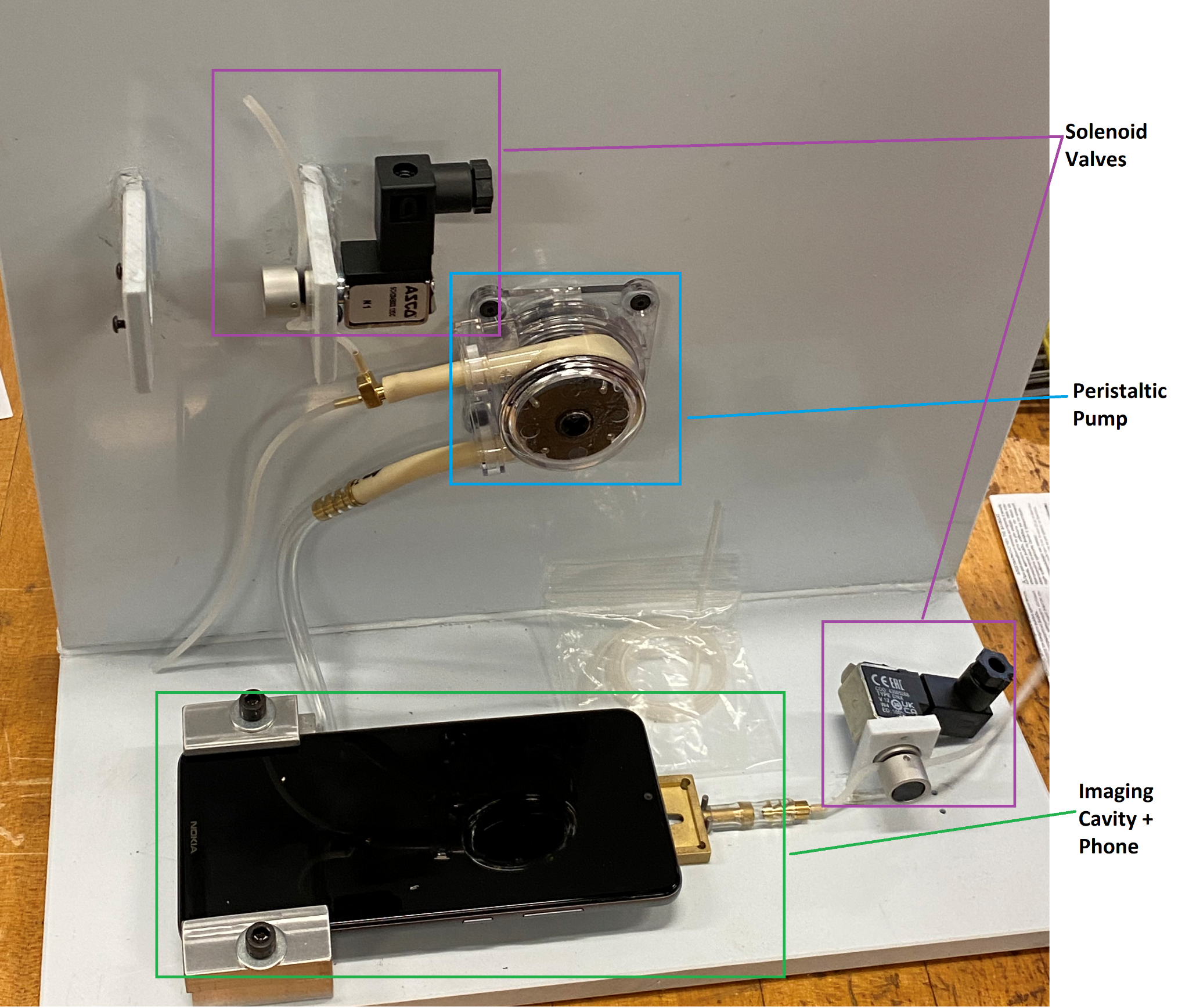 Maintain leak-free system and keep sample turbidity low
Bernoulli Flow Calculations
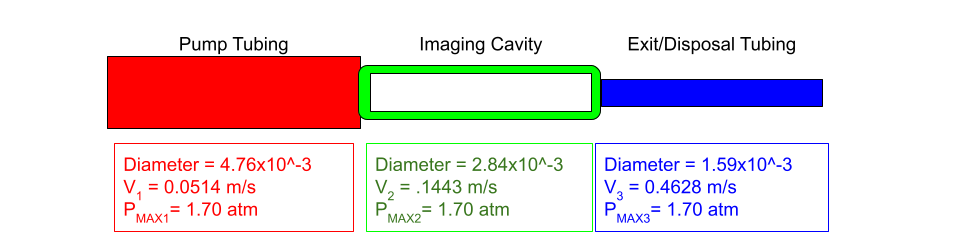 [Speaker Notes: Jovan]
Design - Imaging Lens
Used 3mm glass bead to add optical magnification ~140x
Housefly Mouth Parts
Fish Ovary
Pine Stem
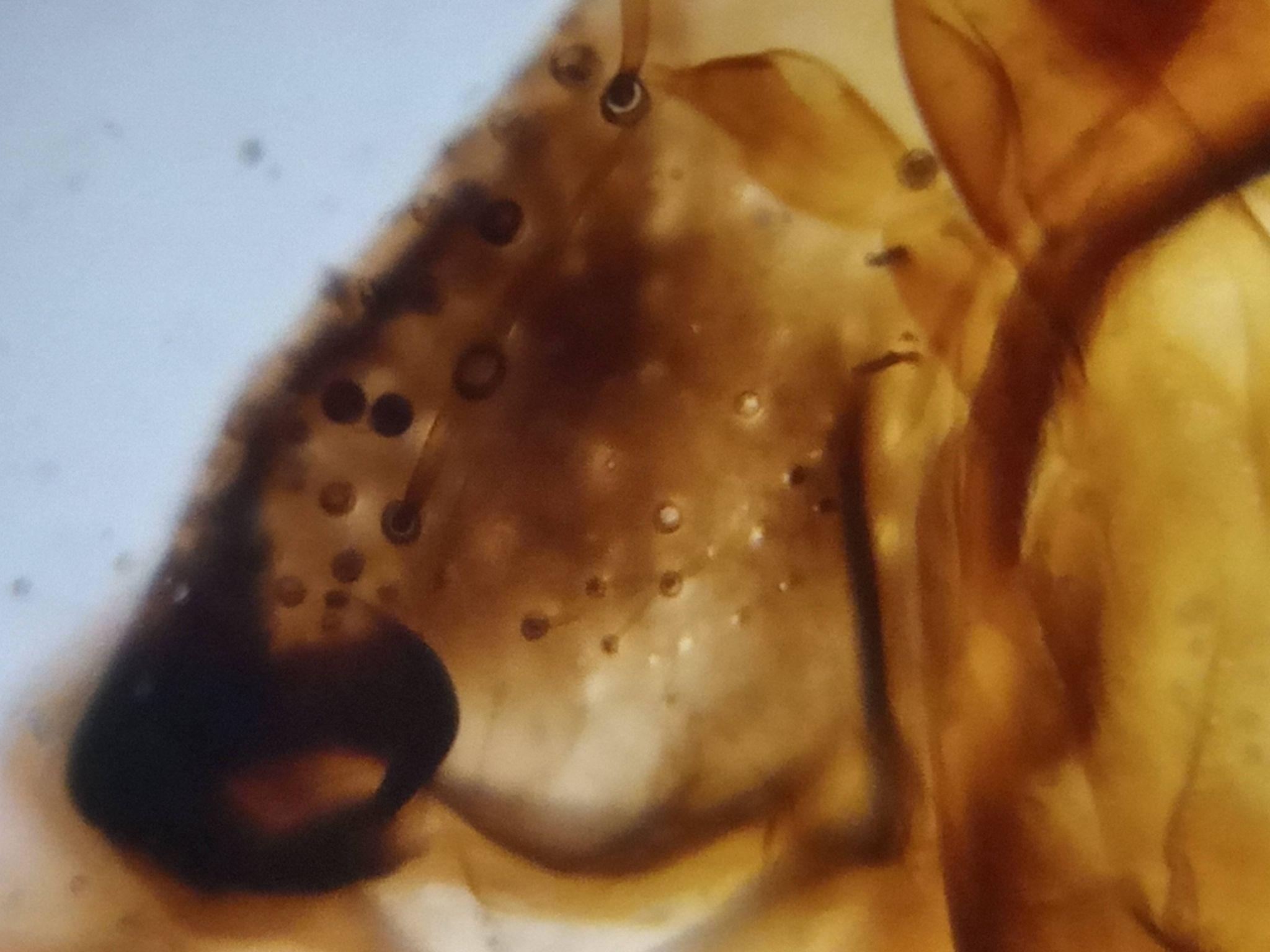 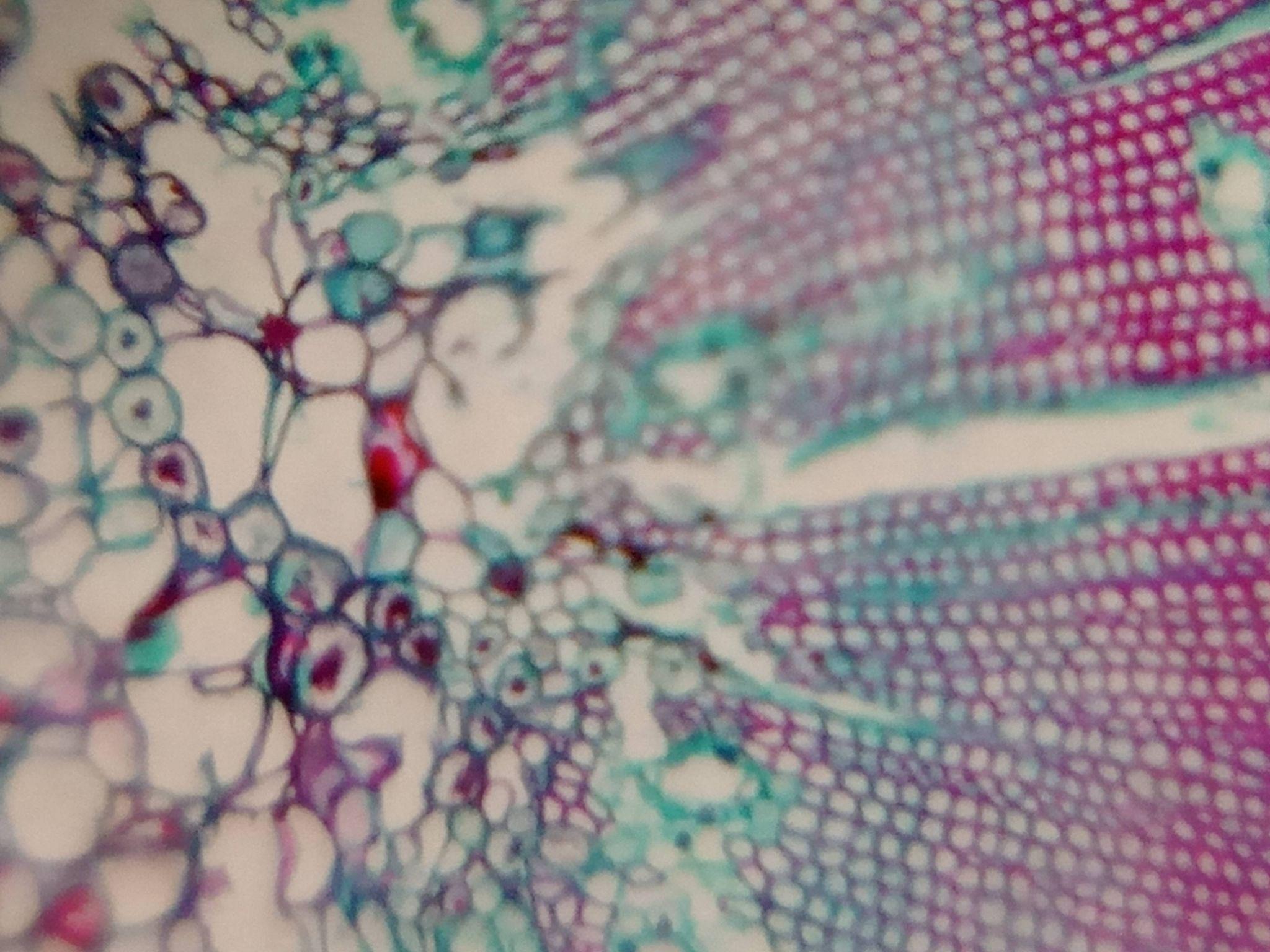 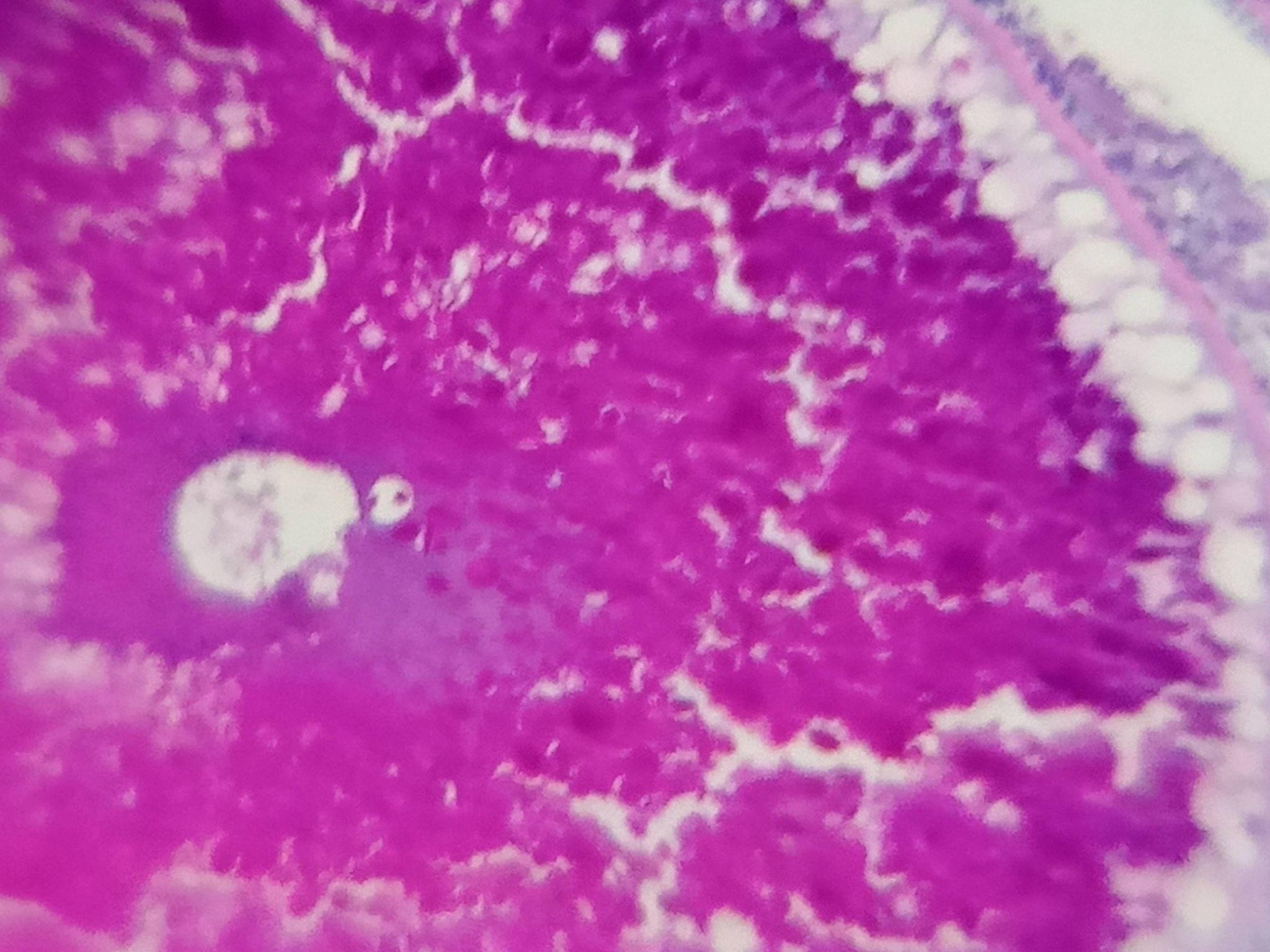 [Speaker Notes: Jovan]
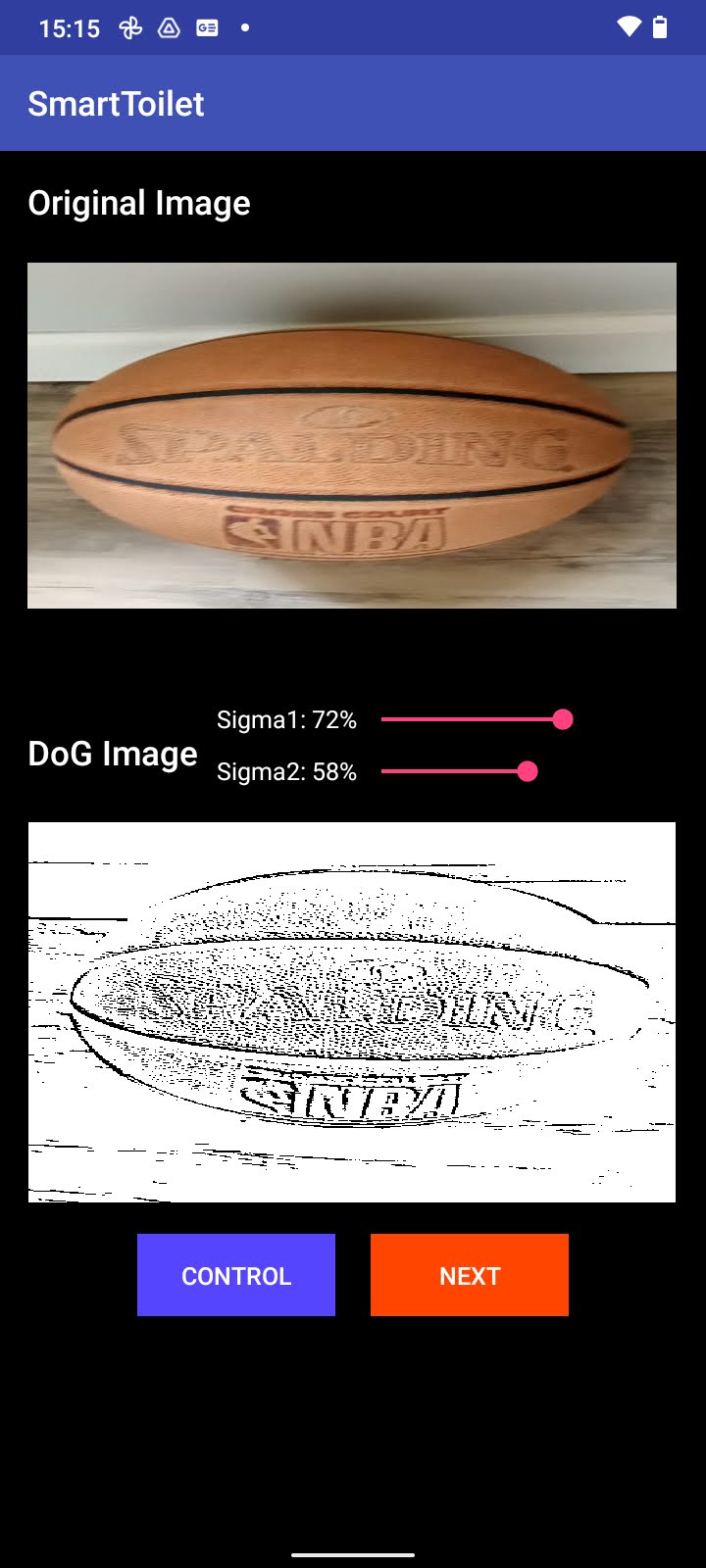 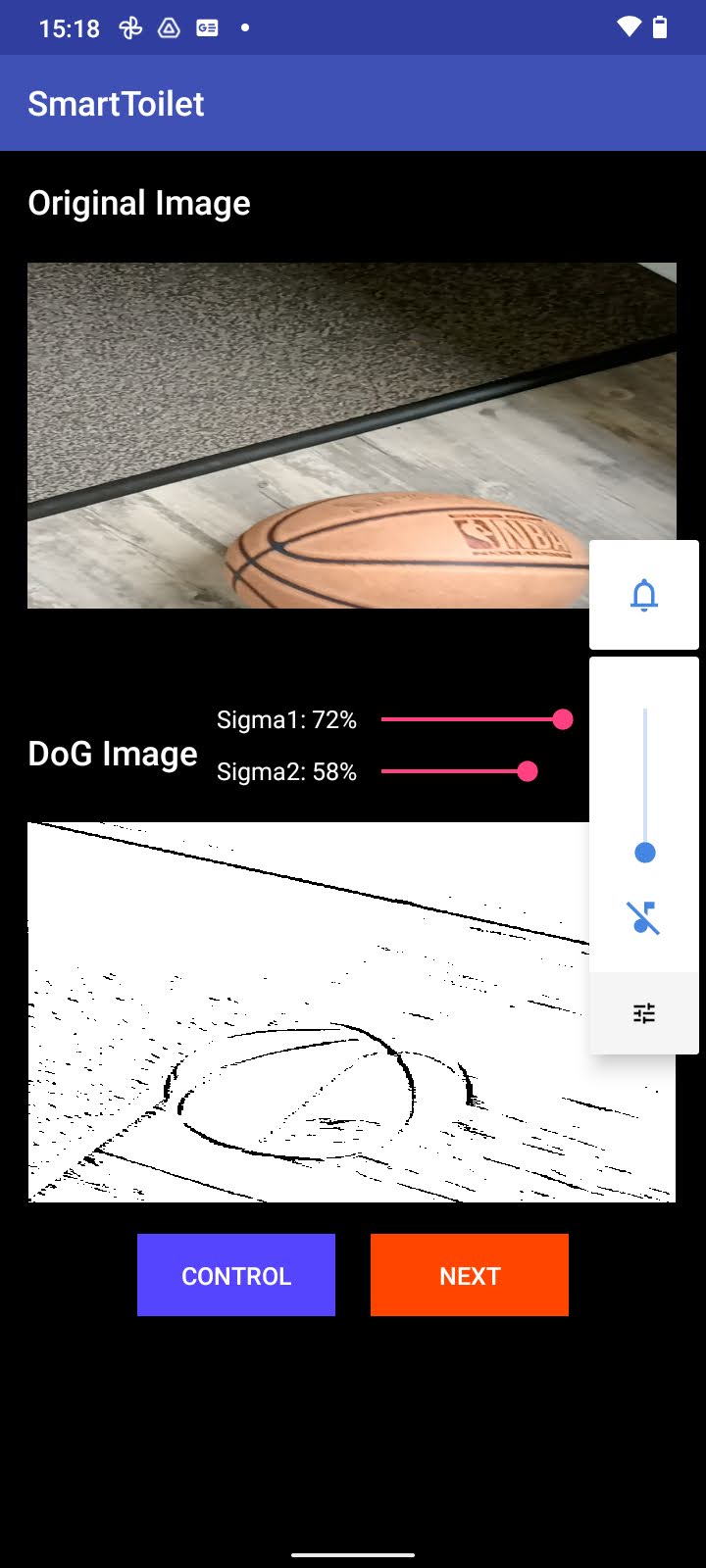 Design - Android Application
Color control → Difference of Gaussian Filtering →
 Entropy Thresholding → Image Capture and Storage to Google Drive
Moving
Object
Steady
[Speaker Notes: Jovan]
Android App - Color Control
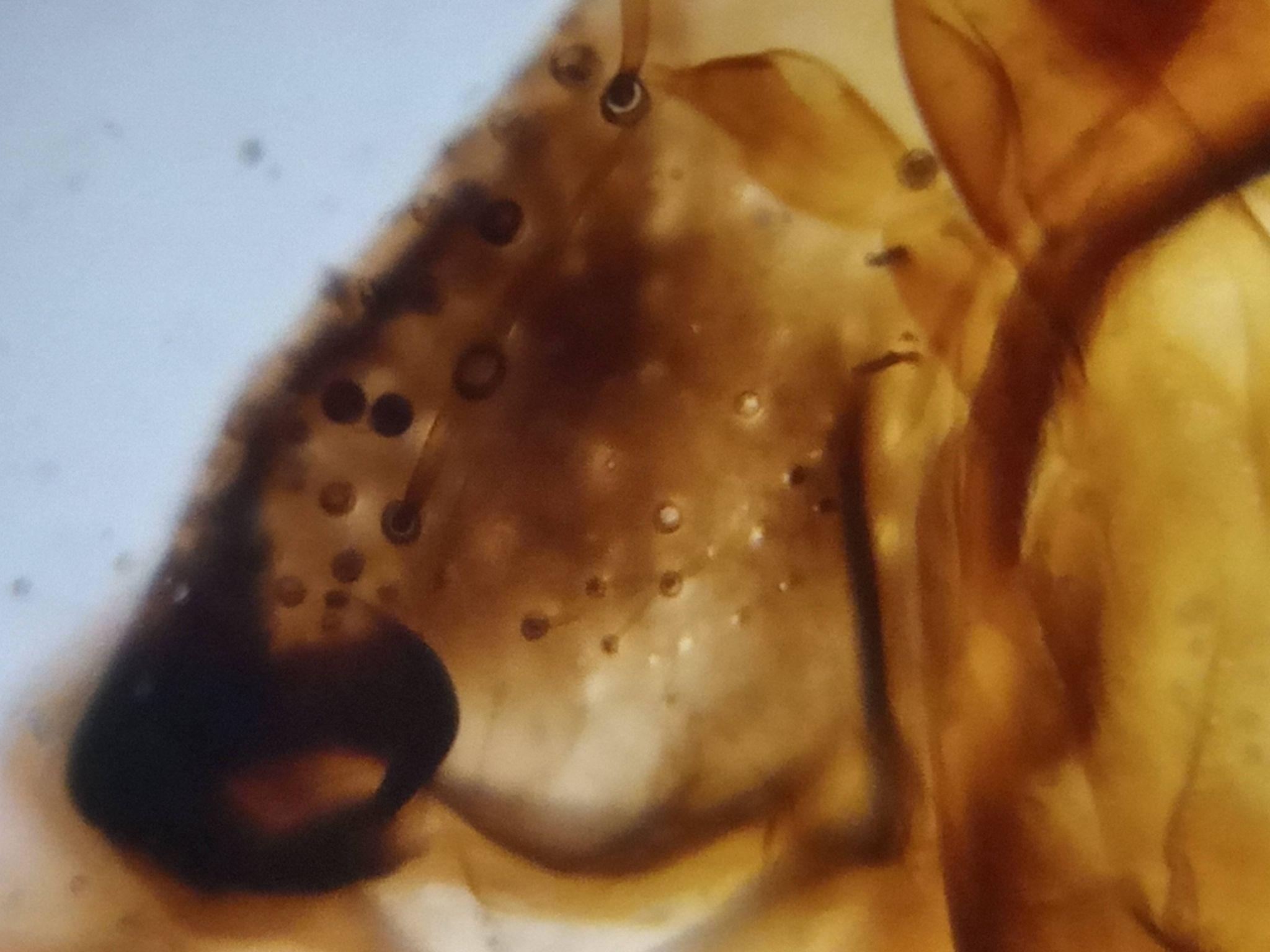 Color specific thresholding
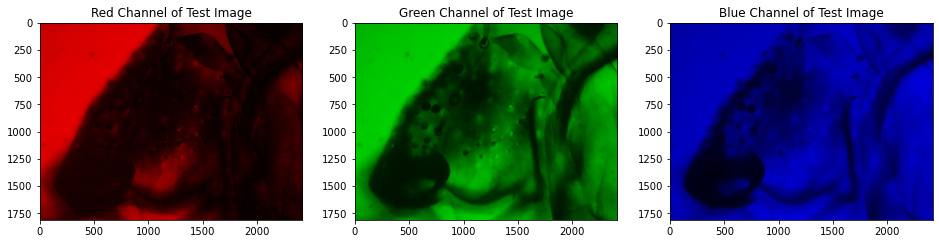 [Speaker Notes: Jovan]
Android App - DoG Filtering
Allows for edge detection and “denoising”
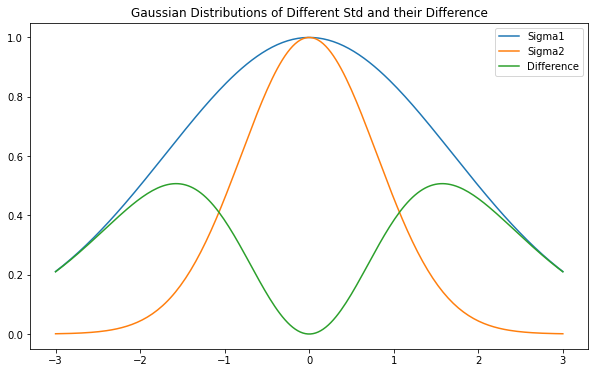 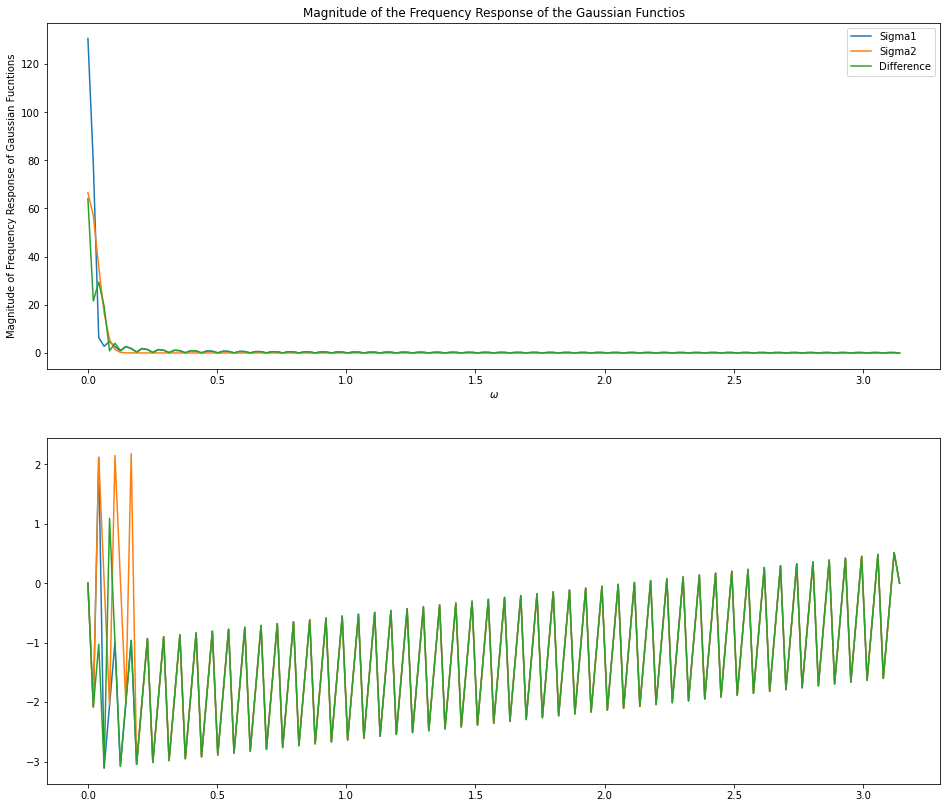 [Speaker Notes: Jovan]
Conclusion - Results
Our physical pump and valve design was reliable and did not cause any leaks or blockages with the testing samples we used and there was no cross-contamination between sample and cleaning liquid.
The microcontroller on the PCB failed to program and as a result were unable to use it to control the system.
We decided to use an Arduino as the microcontroller and built a MOSFET based circuit to control the system autonomously instead.
[Speaker Notes: Sid]
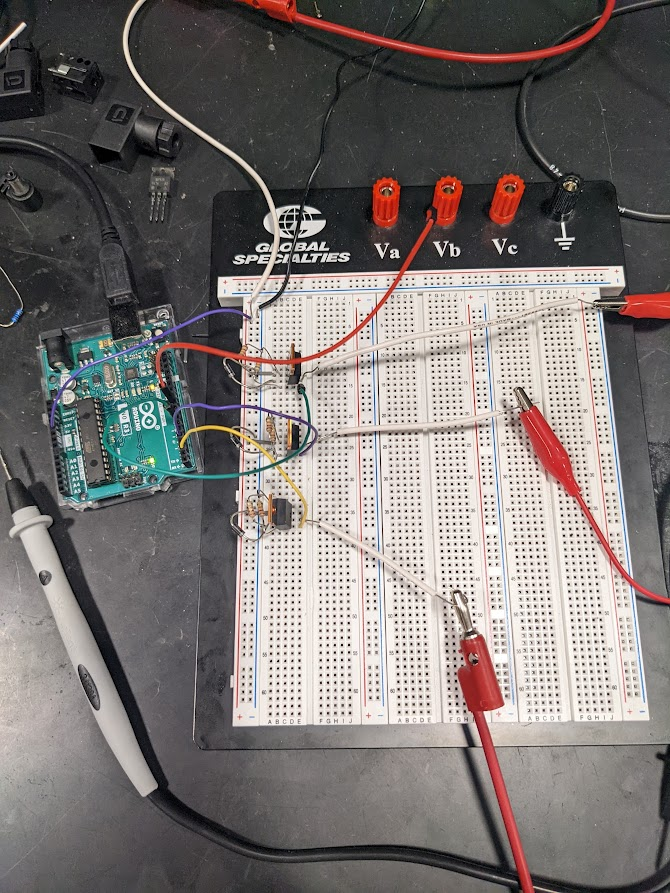 Connection to pump
Connection to solenoid 1 (sample)
Connection to solenoid 2 (cleaning)
[Speaker Notes: Sid]
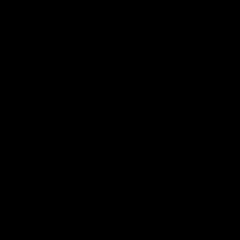 Conclusion - Future Work
Revise and debug the microcontroller and PCB to operate the entire system autonomously.
Make the design of the system more compact and retrofittable to current toilets.
[Speaker Notes: Patrick]
Conclusion - Future Work
Add functionality for the entire system to be controlled remotely and postprocess on outside system.

Embed more refined image acquisition controls, like Monte-Carlo based focus targeting
[Speaker Notes: Jovan]